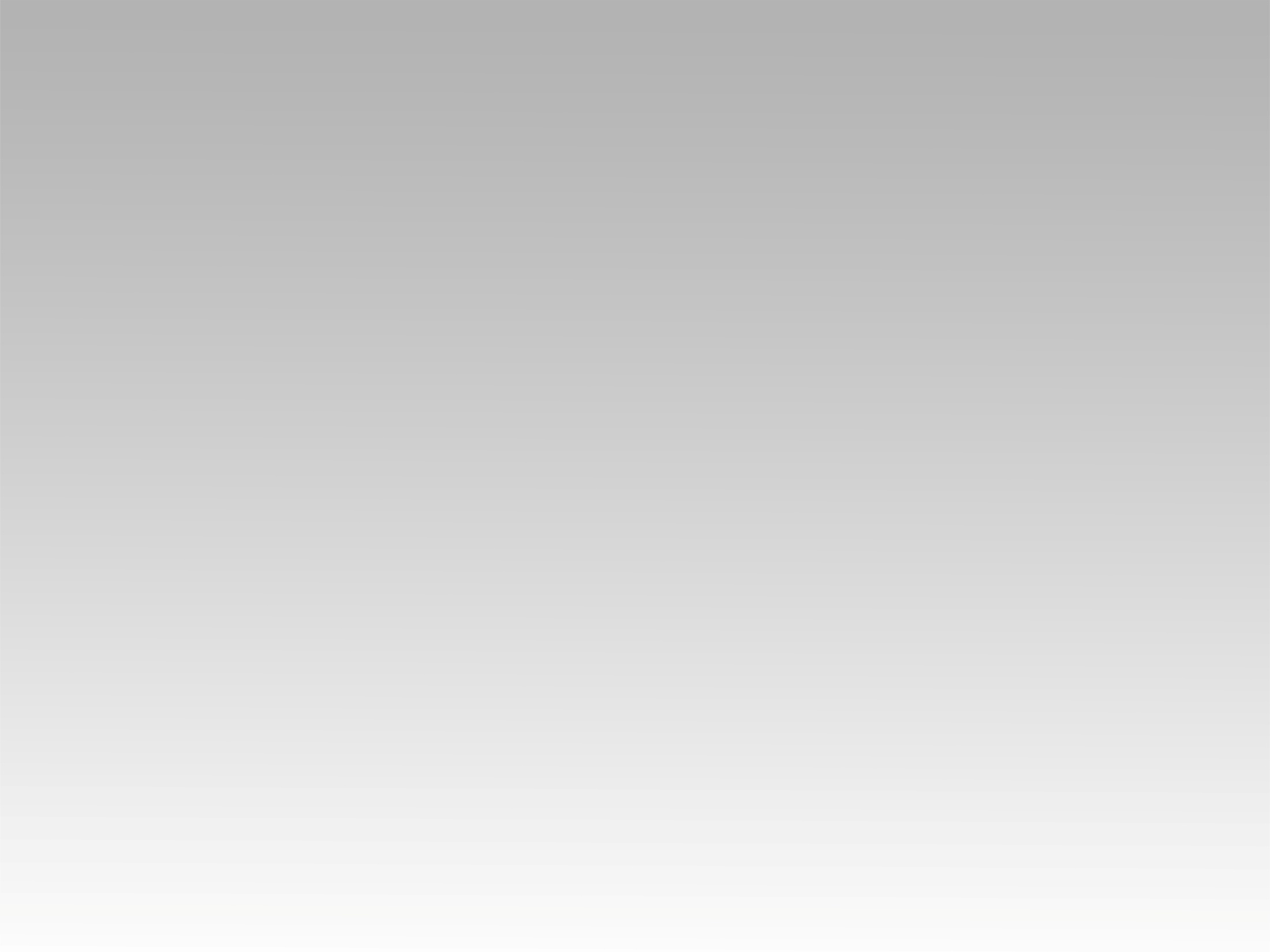 تـرنيــمة
دفع اليك كل سلطان
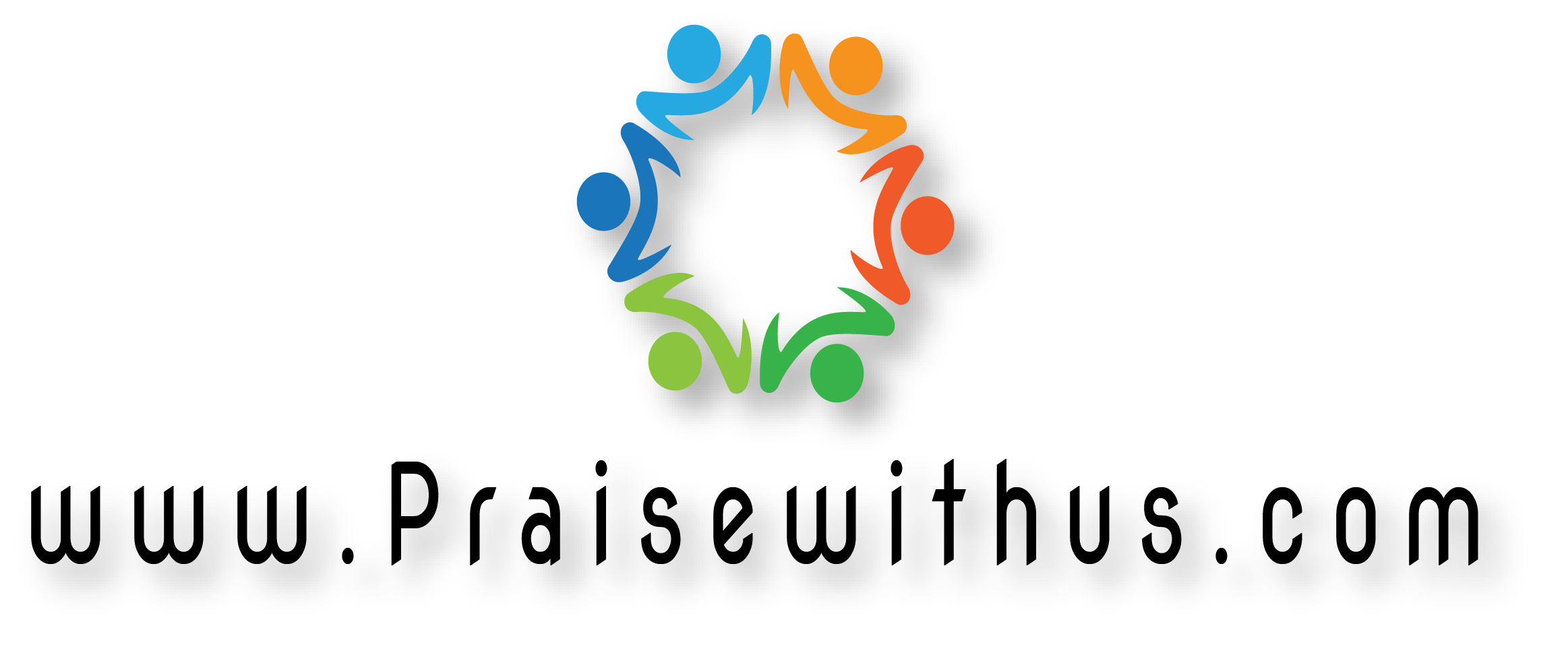 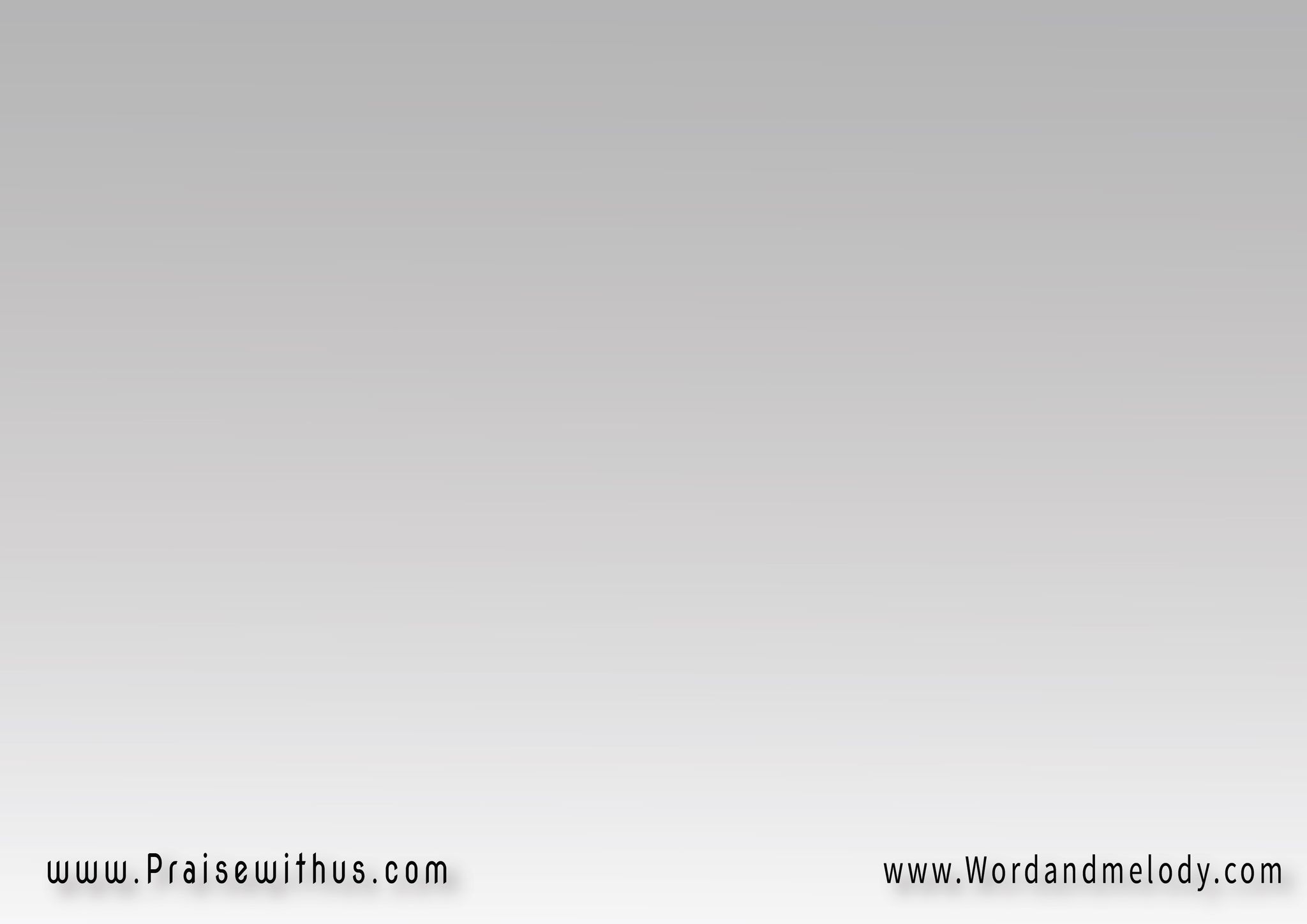 1- دُفِع إليك، 
كُّل سلطان في السماء
وعلى الأرضِ،
 لتفعلَ ما تشاء
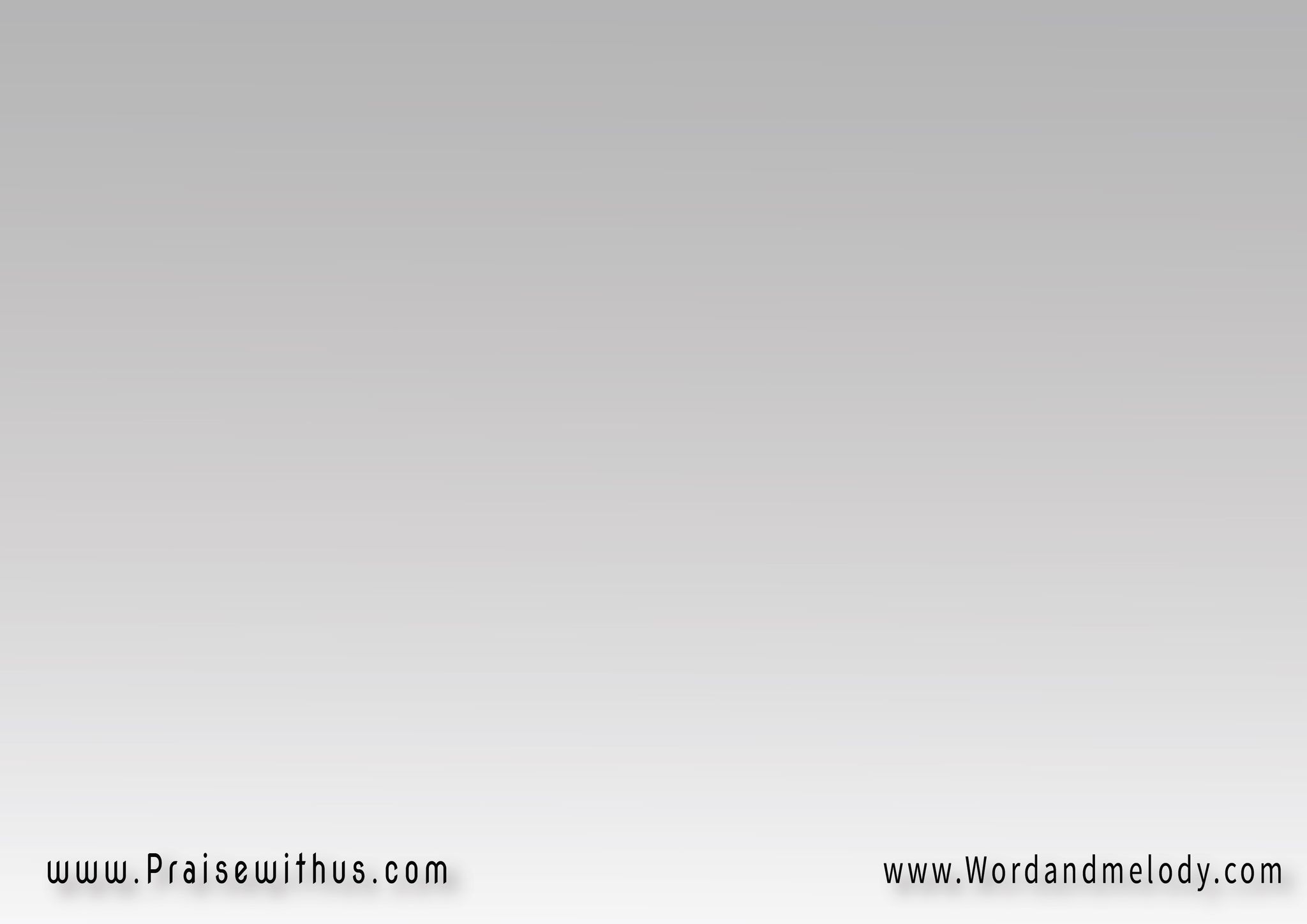 وهذه الآيات، تتبعُ المؤمنين
وباسمِك العظيم، 
يخرجون الشياطين
بقوة الروح القدوس، 
يُعلَن مجدُ المسيح
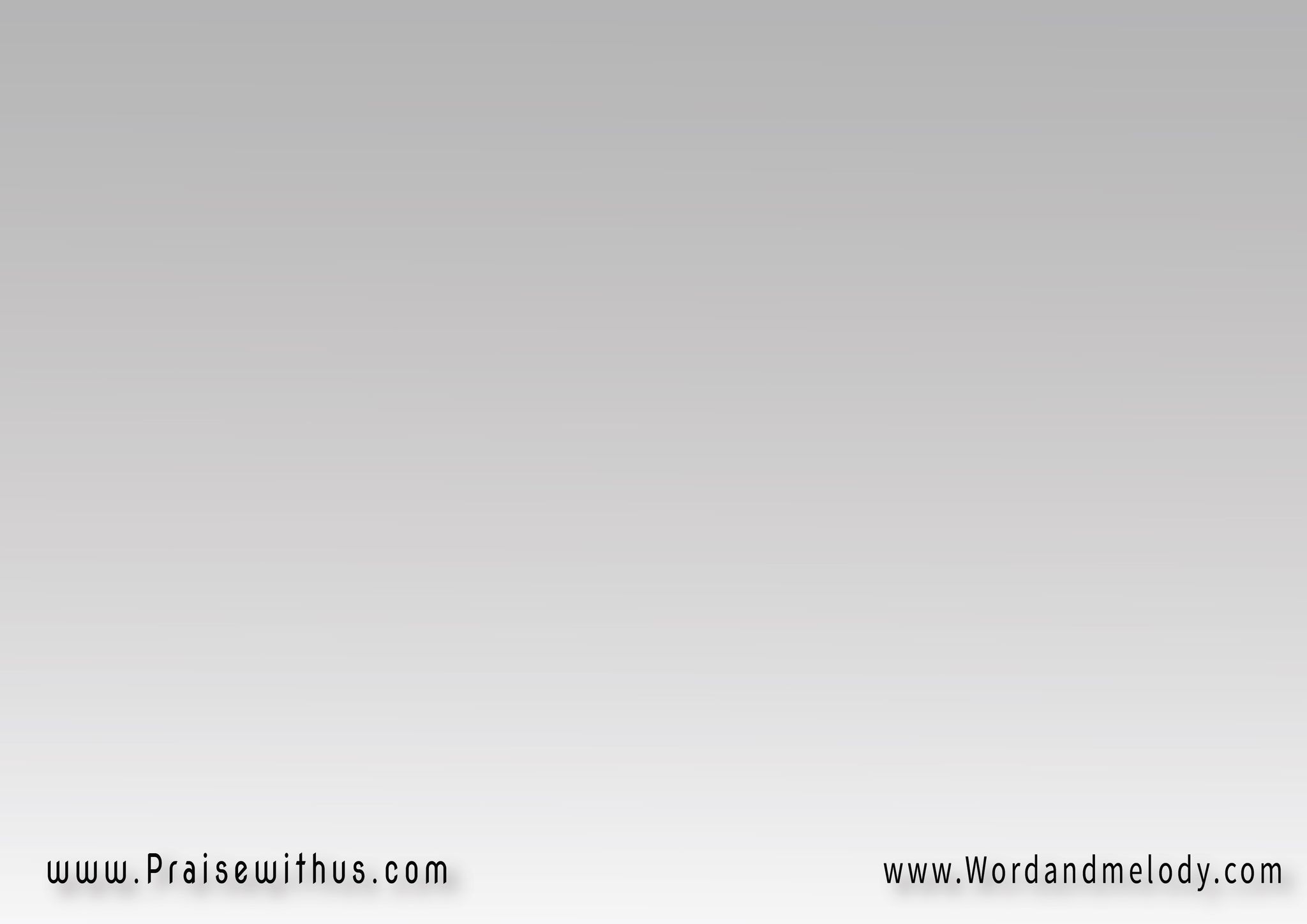 2- وبألسنةٍ جديدة لك
 يسبحون
ولا الحيات تؤذيهم، 
ولا يُضَرون
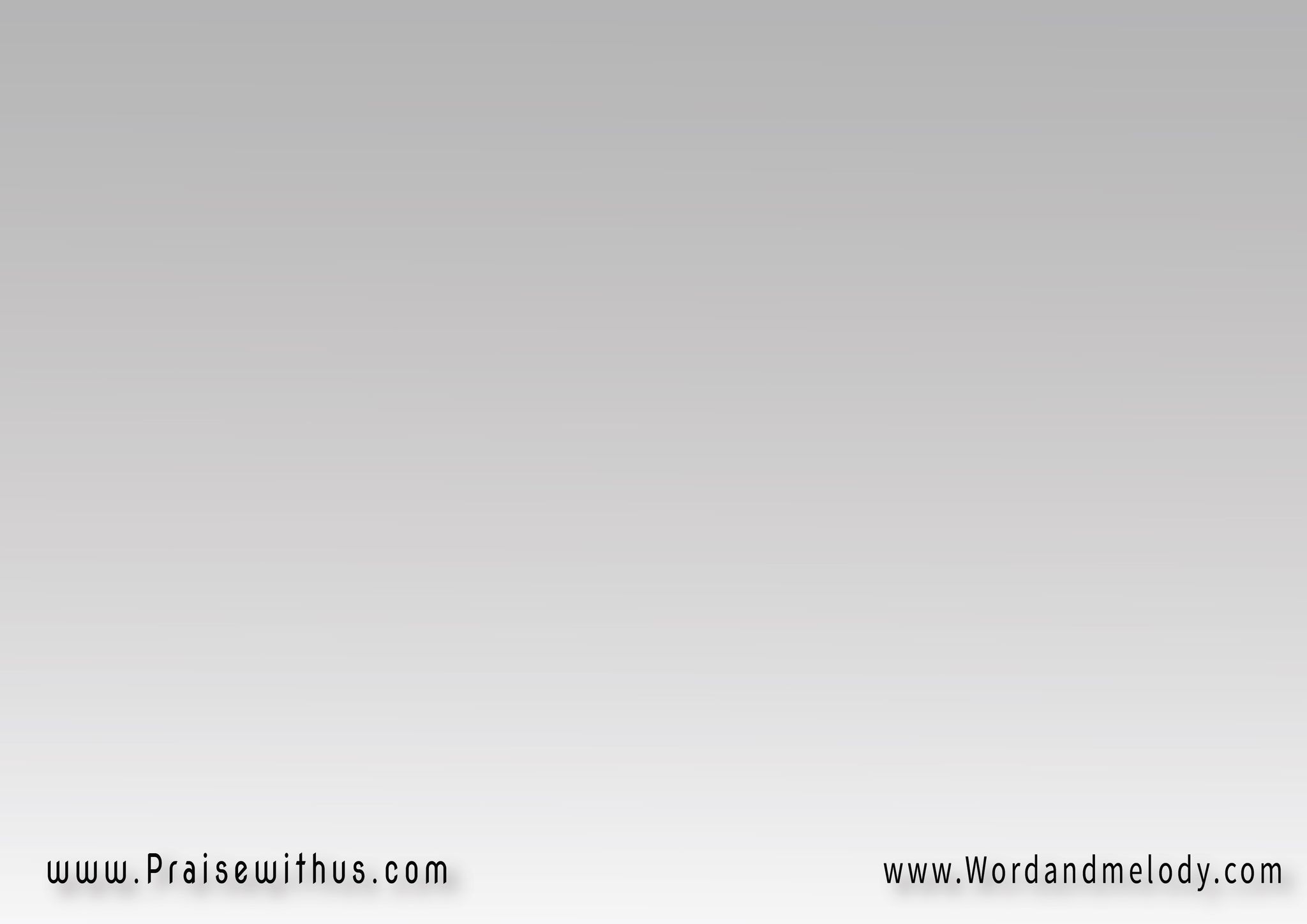 من السموم ولا 
من قوة الشياطين
والأيدي يضعون عالمرضى فيبرأون 
بقوة الروح القدوس، 
يُعلَن مجدُ المسيح
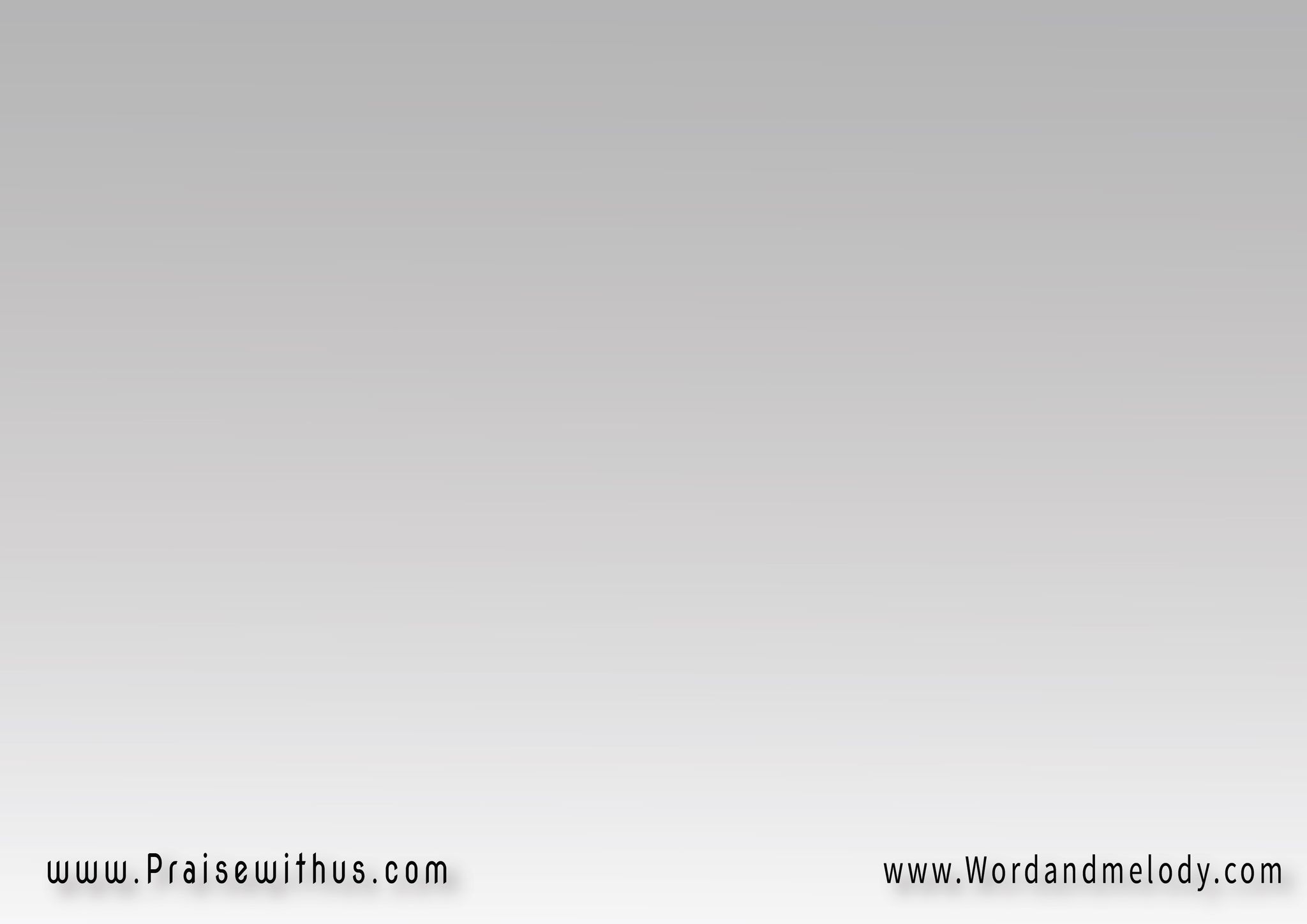 3- فللكنيسة، 
دفعَ الربُّ كلَّ سلطان
أن تطأ بأقدامِها 
قوى الشيطان
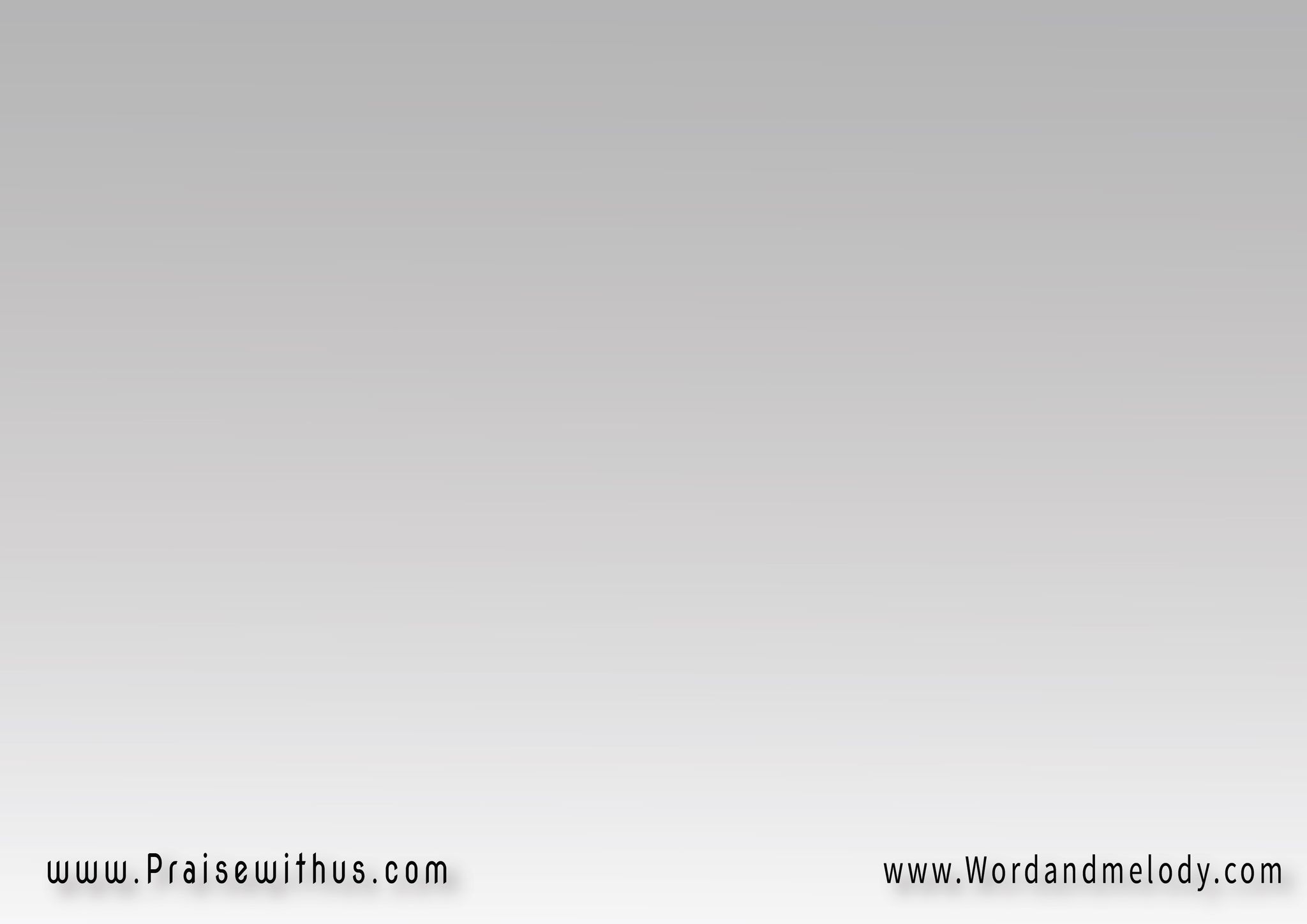 فقد قال يسوع: سأرسلُ لكم
من العلاءِ موعدَ الآب لكم
وبقوة الروح القدوس
يُقدَم الإنجيل
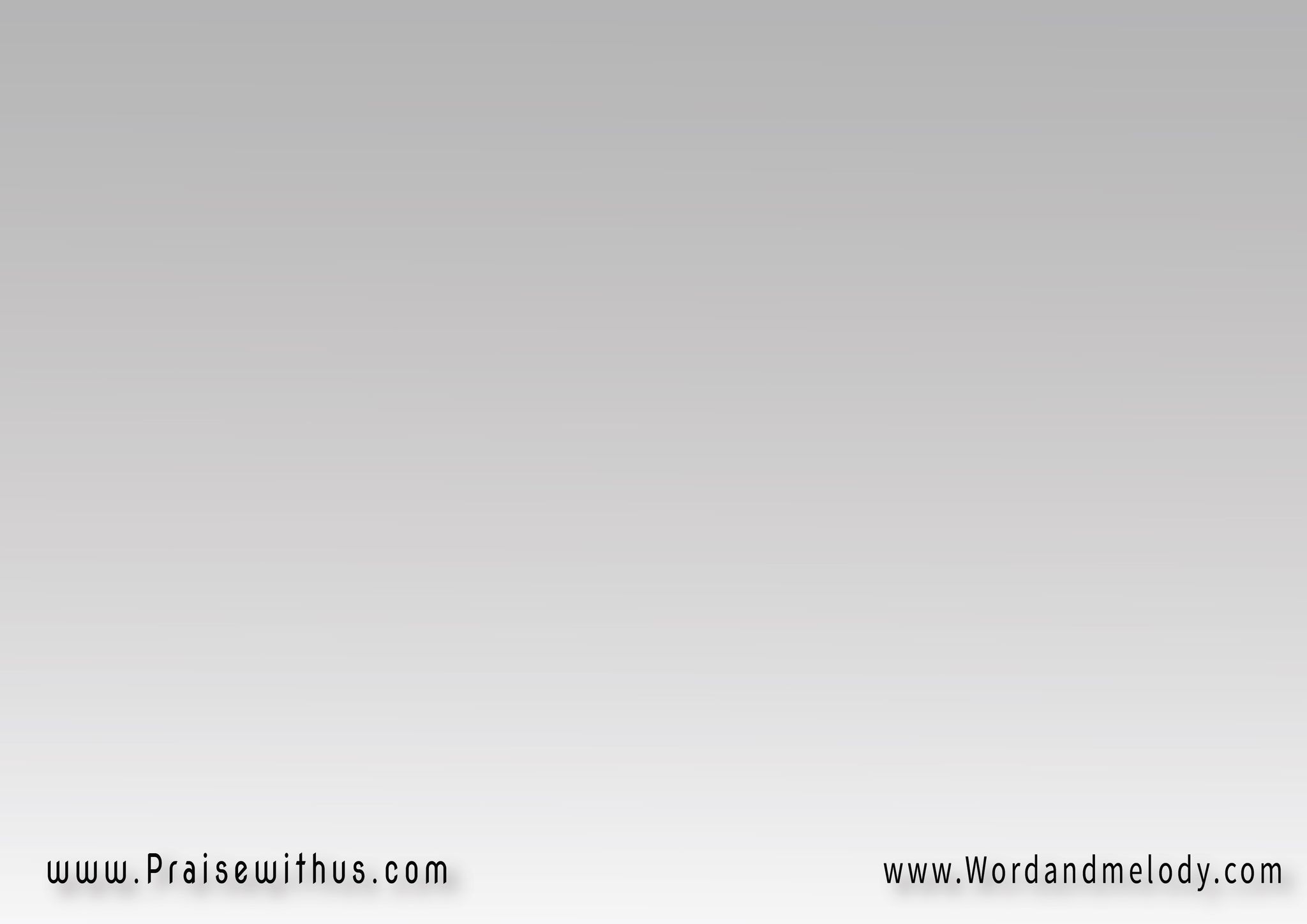 4- فإذا ارتفعَ 
في يمينِ عرشِ الآب
بعد أن قامَ من موتٍ 
شقَ به الحجاب
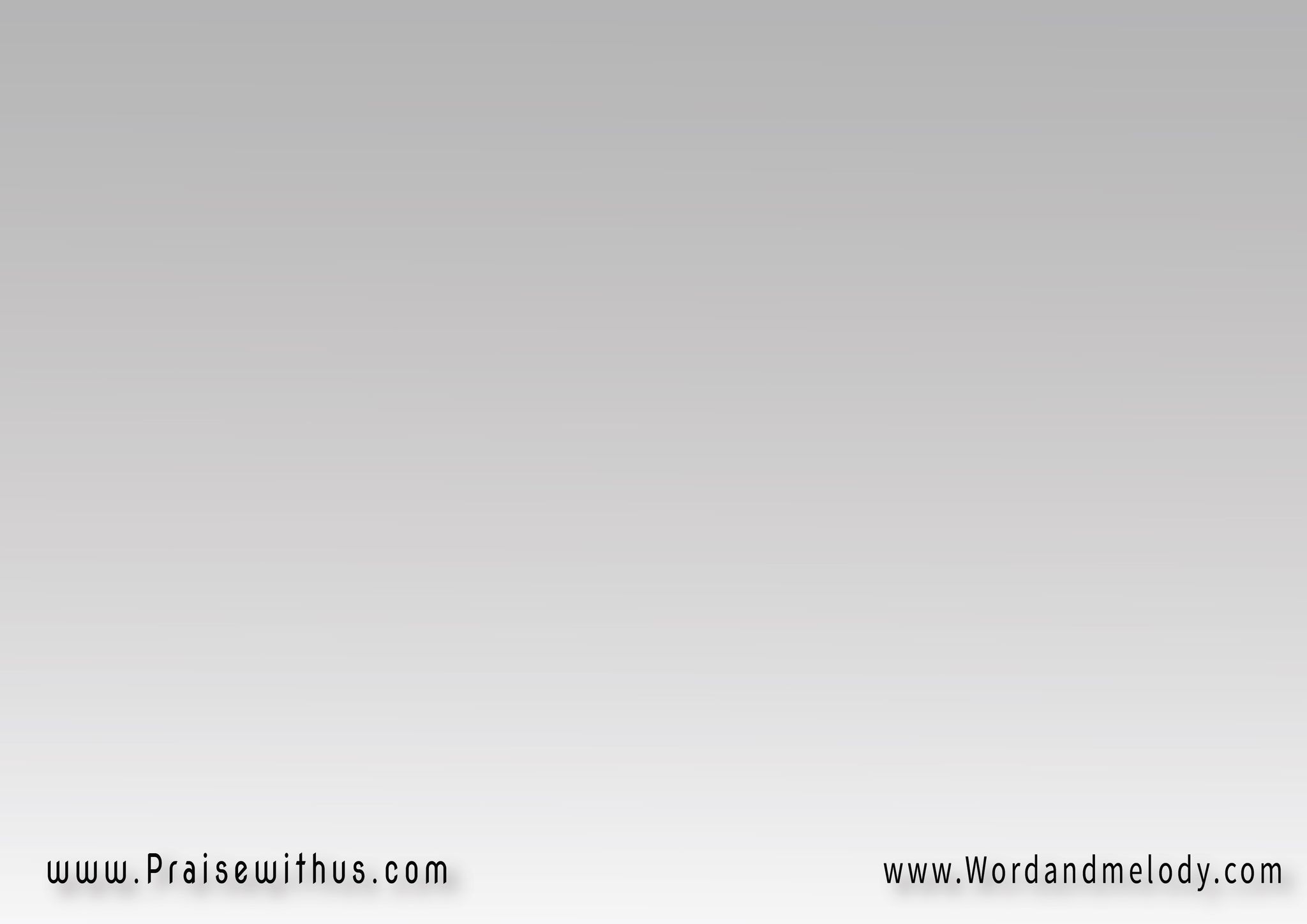 سكبَ من العلاء، 
نهرَ النعم وأضاء
ليبصرَ الجميع، ويُسمَع النداء
وبقوة الروح القدس، 
يُعلن مجدُ المسيح
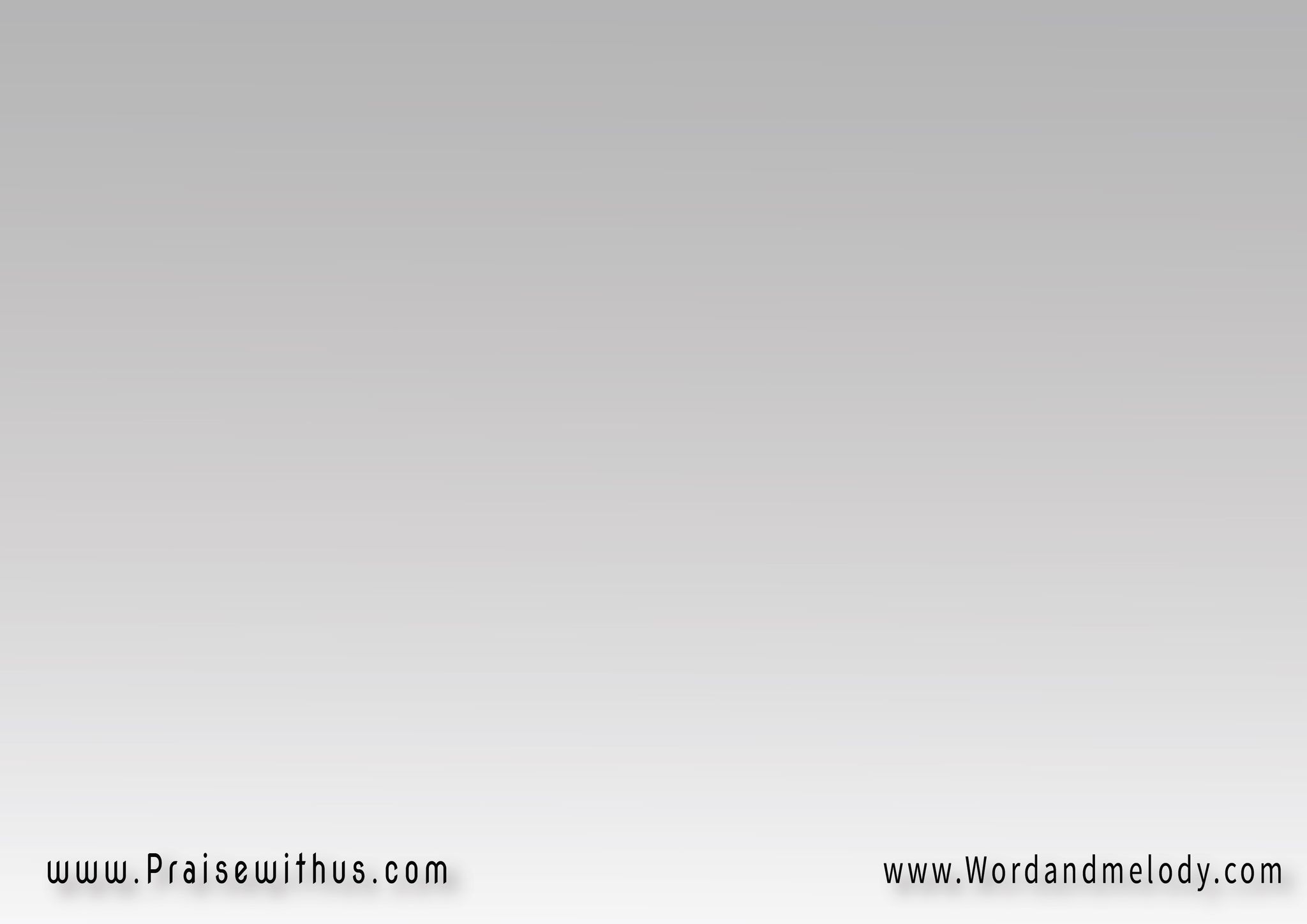 5- فالآب يعلن 
عظمة قدرتهِ 
الفائقةِ، من نحوِ 
من آمنوا بابنه
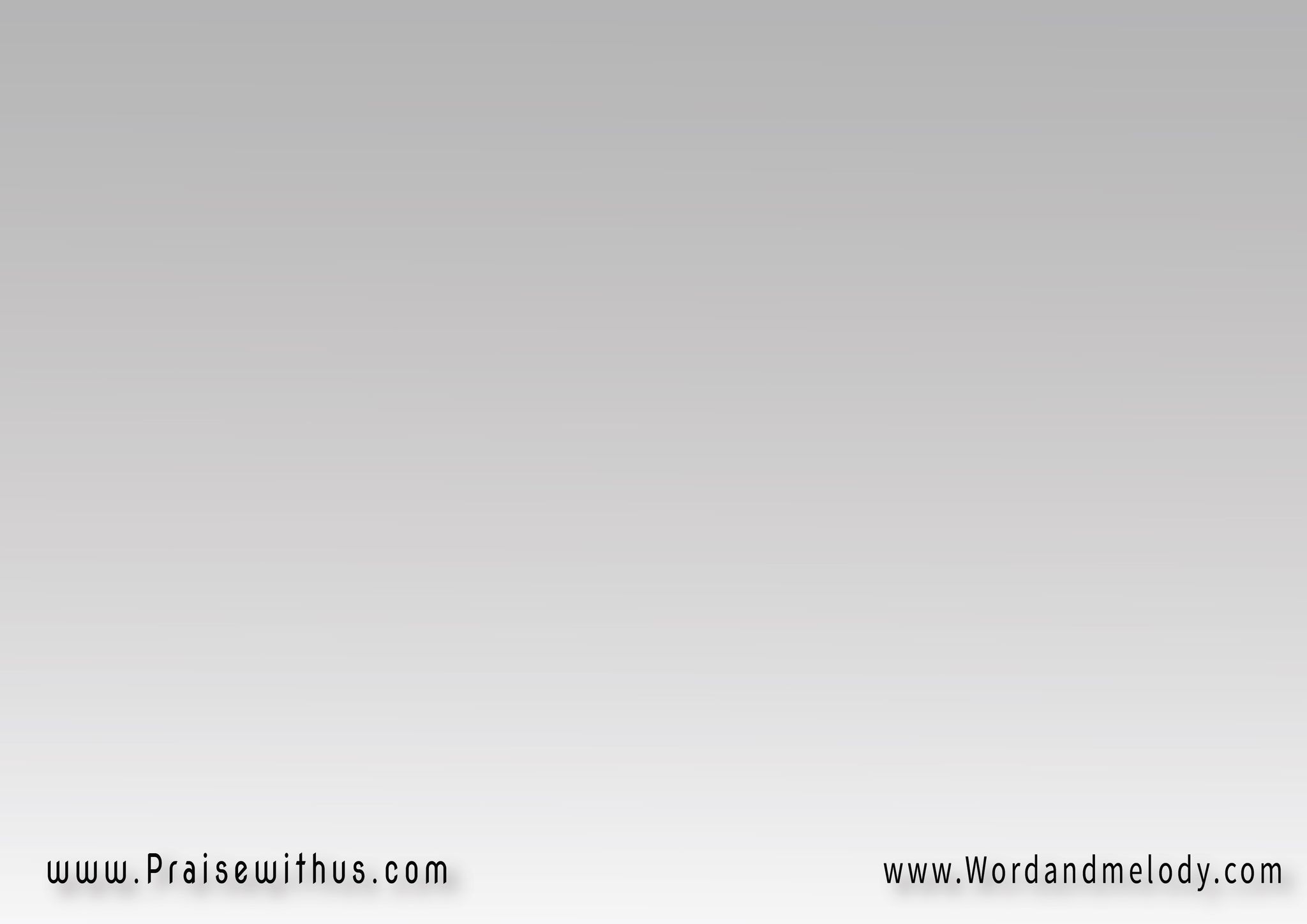 حسب العمل الذي
 أقامَ به المسيح
من الأمواتِ، ب جبروته
وأجلسه في عرشه،
 في يمين العزة
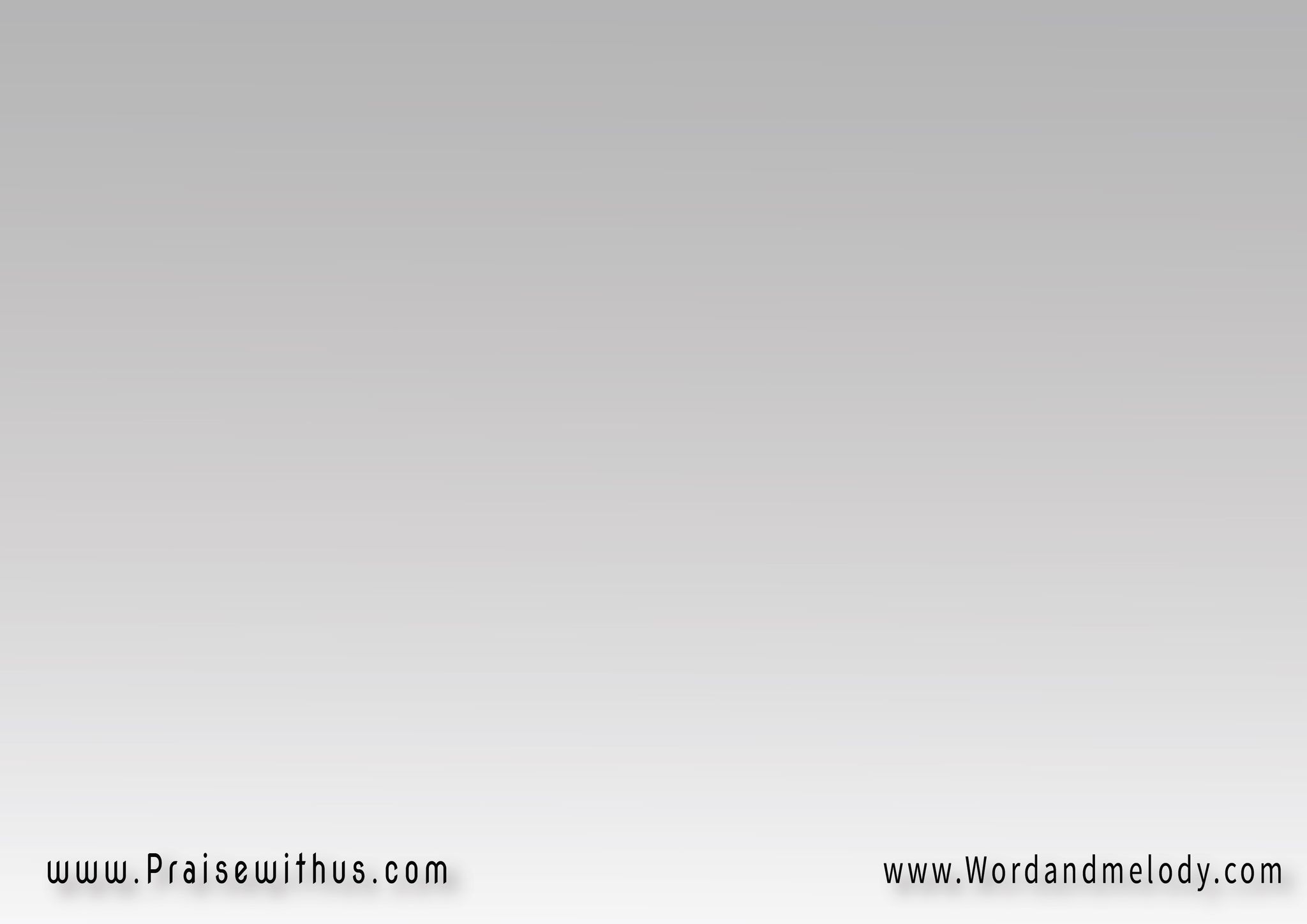 6- فوق كلِّ رياسةٍ 
وسلطانٍ
وقوةٍ وسيادةٍ 
وكلِّ اسمٍ
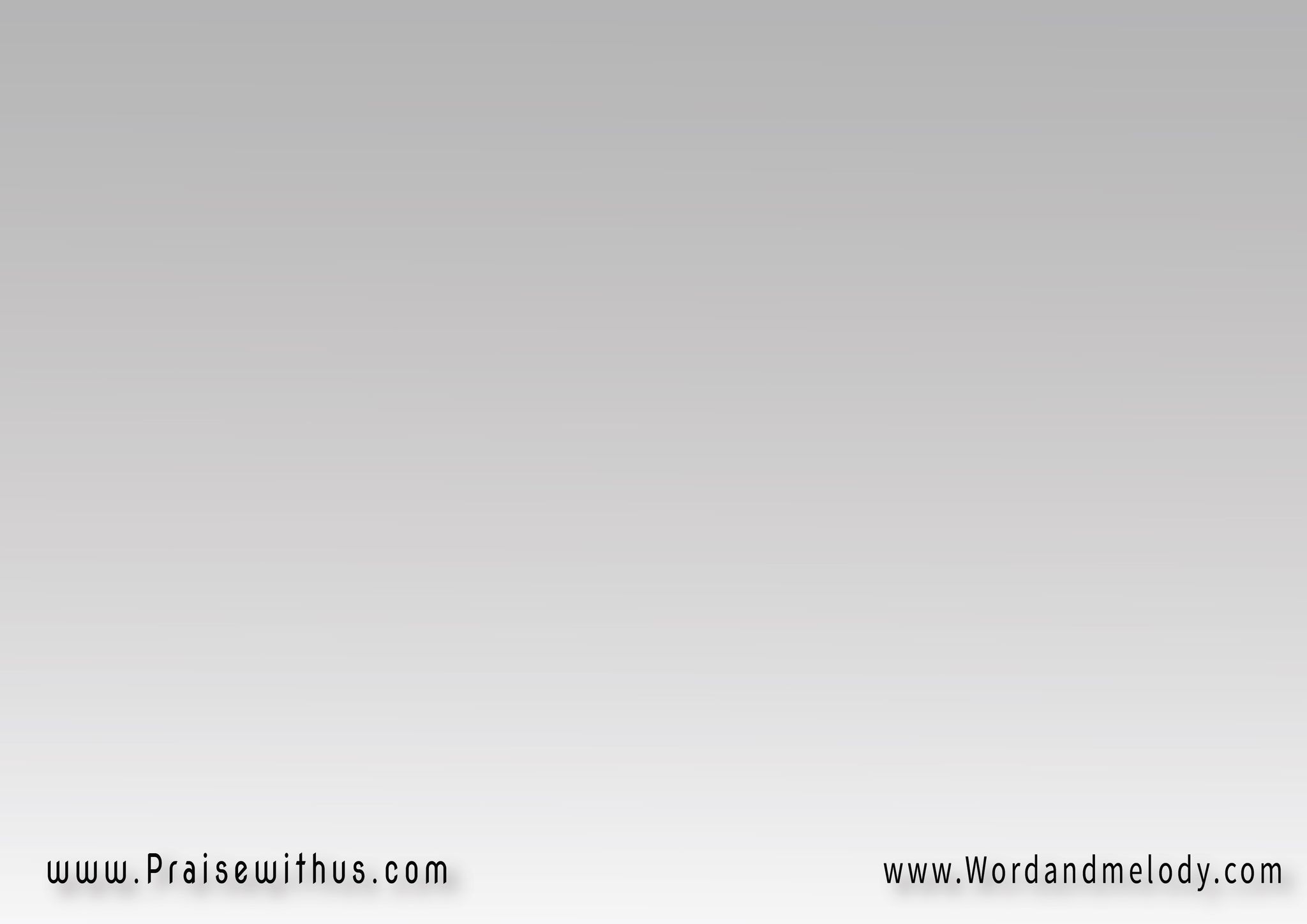 يسمى ليس في هذا الدهر فقط
بل في المستقبل، 
يسوع هو العلي
وأُخضِعت كل الأشياء
تحت أقدامه
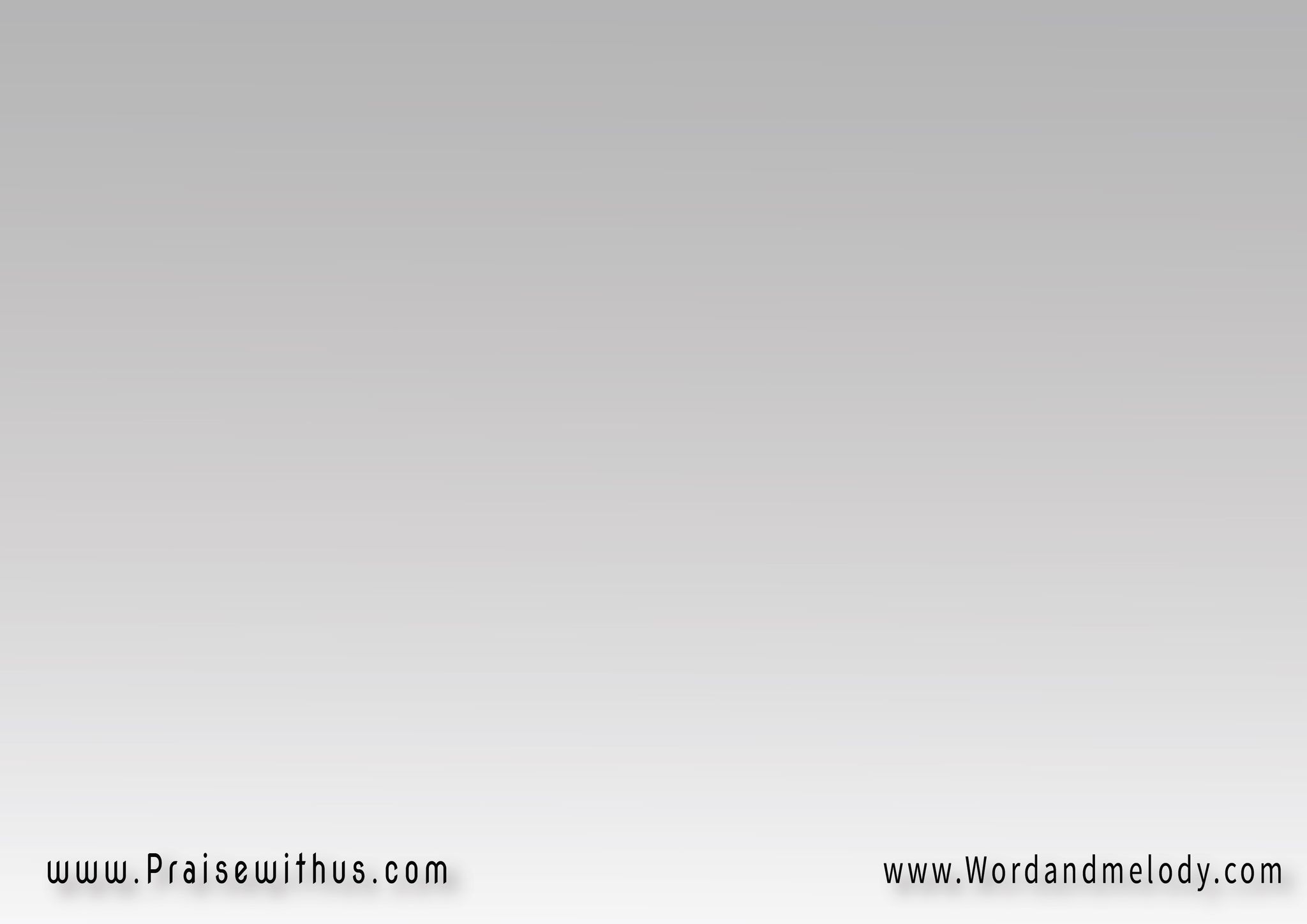 7- لنغني حمداً لله 
الذي يقودنا
في موكب نصرته 
في المسيح
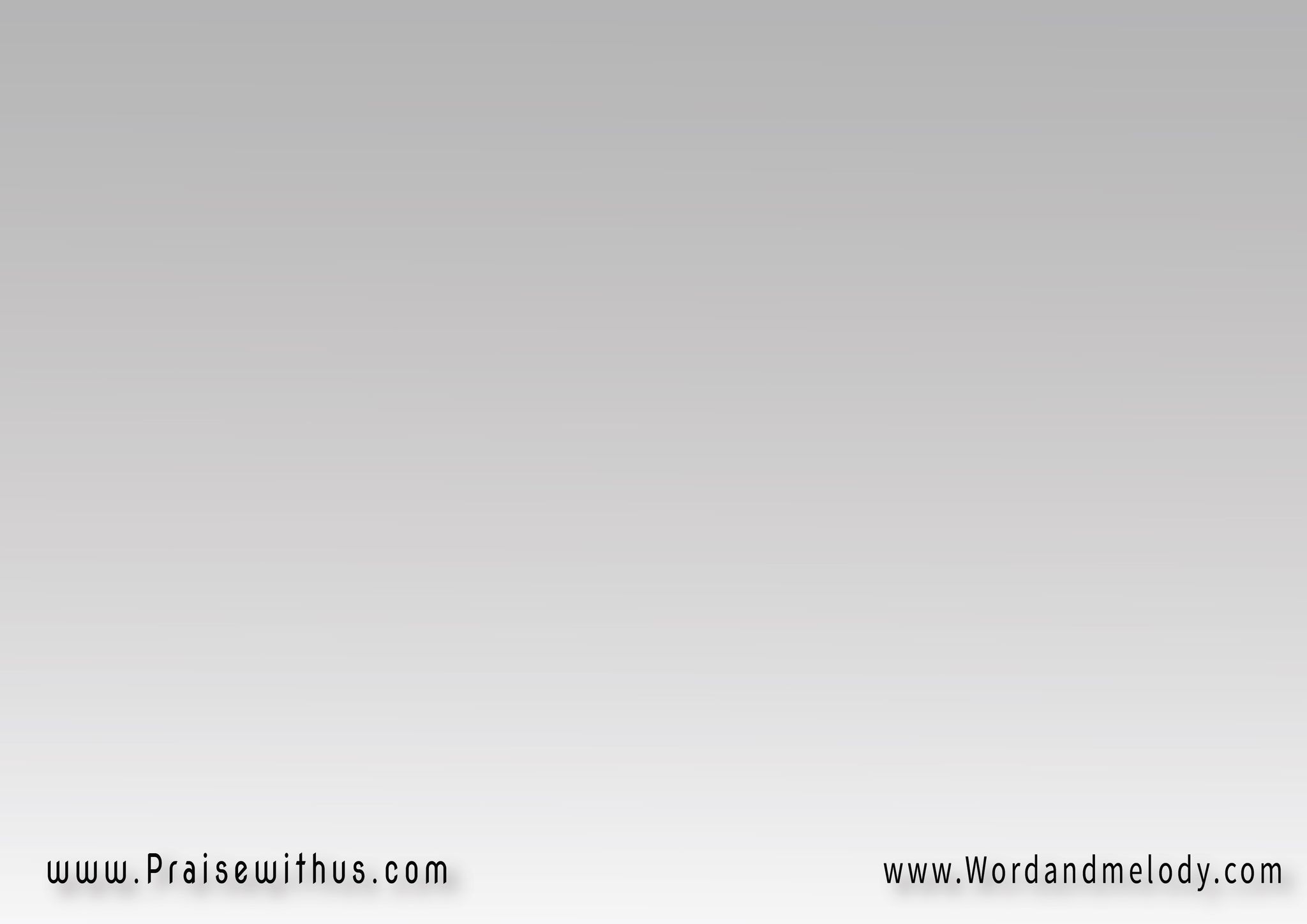 ويُظهِرُ بنا، ما يُعَرِّفُ به
ويمجد ابنه، يسوع المسيح
بقوة الروح القدس
نعلن مجدَ المسيح
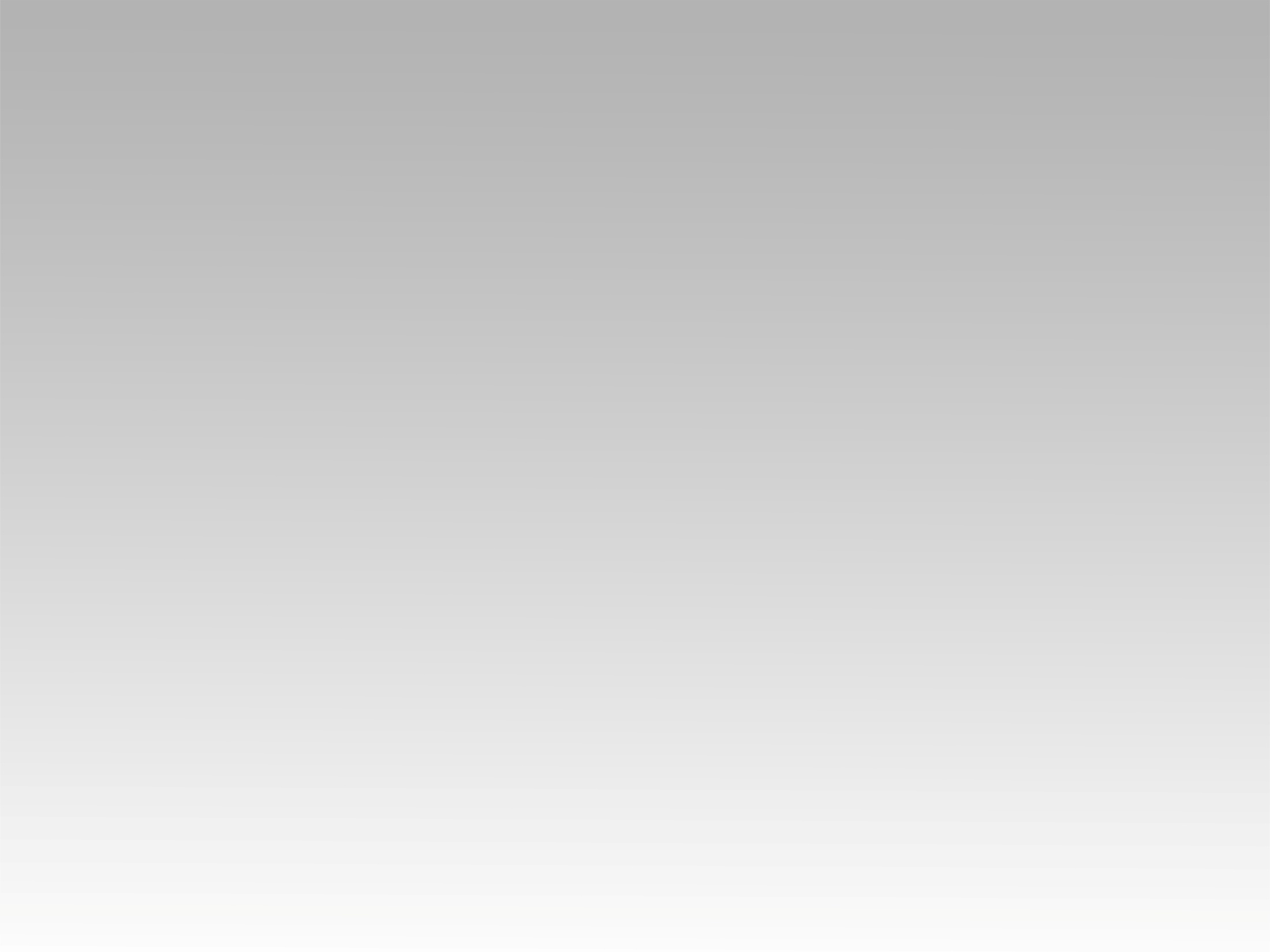 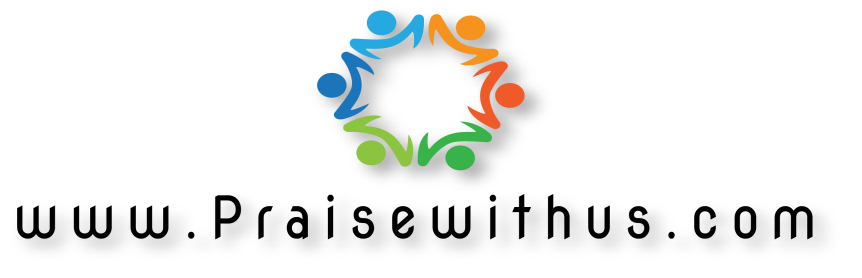